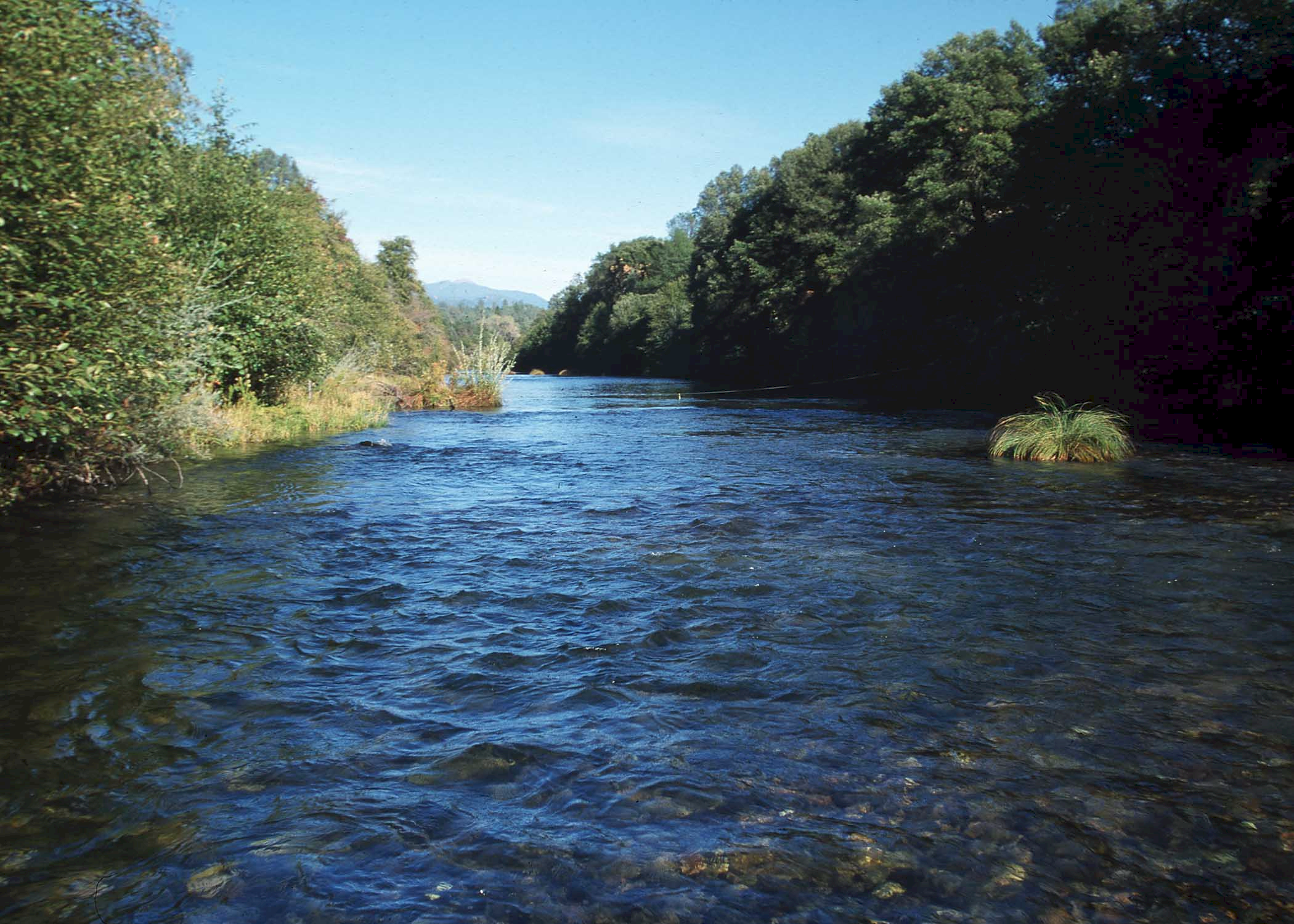 Chapter-One
Introduction to Open Channel Flow
Chapter One
    1.1 Introduction to open channel flow
When the flow takes place in a channel or pipe such that the water has a free surface exposed to the atmosphere, we spoke of open channels, curvets, spillways, and similar human made structures are designed & analyzed by the method of open channel hydraulics
The primary differences b/n the confined flow in pipes & open channel flow is that the pipe flow is closed channel, which is the top surface is covered by solid boundary, it is not exposed to atmospheric pressure …
But open channel flow is exposed to atmospheric pressure
 In open channels the cross-sectional area of the flow is variable that depends on many parameters of the flow
 For this reason hydraulic computations related to open channel flow are more complicated
The prime motivating force (the force causing motion) for open channel flow is gravity or the slope provided at the bottom (bed)
EL
Hf
HGL
Y1
EL
HGL
Y1
Y2
Y2
Z1
Z2
Z2
Fig 1(a) Pipe flow
Let’s compare the two flow types using figure
Fig. 1(b) Open channel flow
Where      
HGL - Hydraulic grade line (coincide with water surface)
EGL - Energy grade line
 Hf    - head loss due to friction
 V2/2g - velocity head
Despite the similarity between these two flows it is much more difficult and complex to solve problems of the open channel case
This is due to the fact that the flow condition in open channel flow varies as per time and place
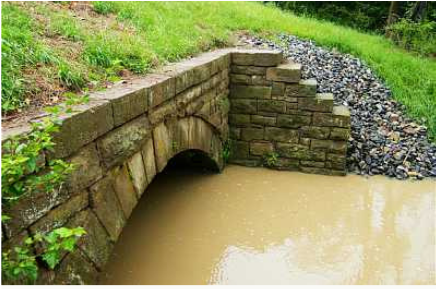 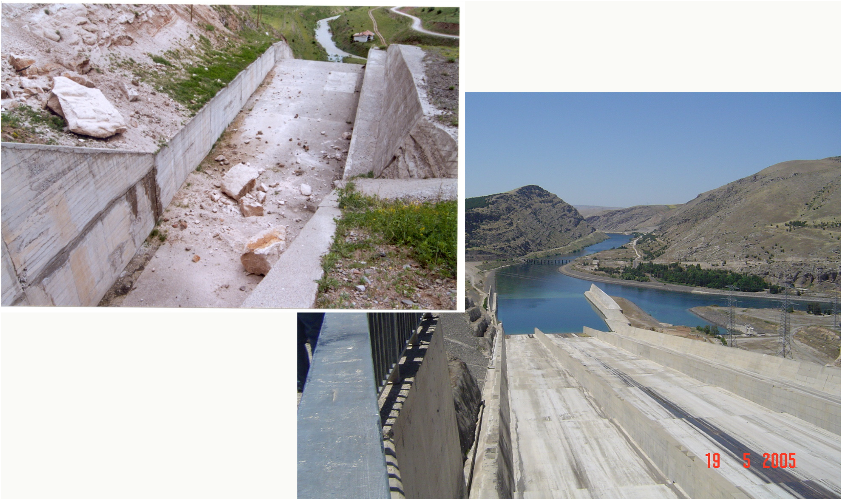 Introduction---
Open channel flow Vs pipe flow.
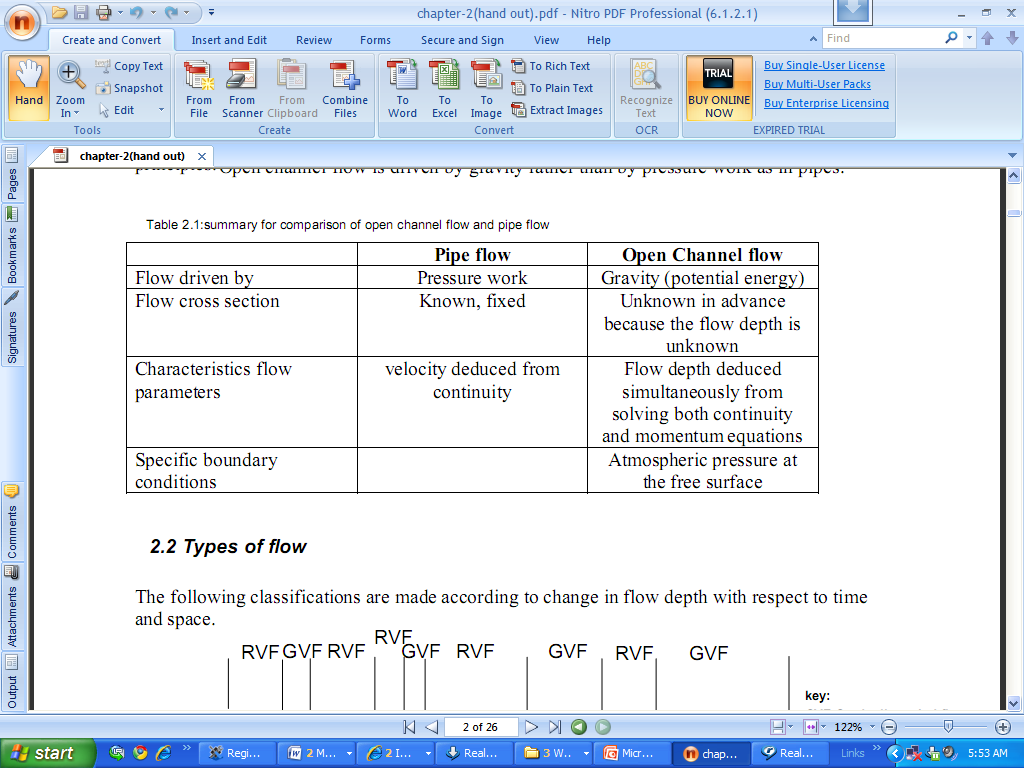 Types of channels
Artificial channels
man-made
Regular in shape and prismatic
 irrigation canals, navigation canals, spillways, sewers, culverts and drainage ditches. 
Constructed of concrete, steel and earth 
approximately uniform roughness
Natural channels
 irregular and nonprismatic
  roughness: f(  distance and elevation)
Mainly earth material 
Analysis of flow in channels is more complicated than natural channels.
Summary
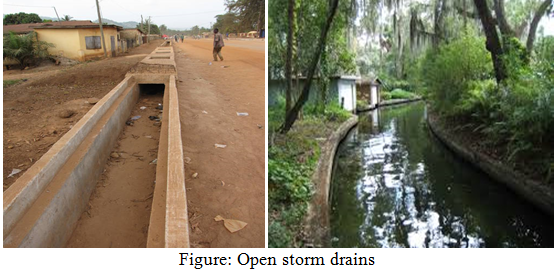 When we say the flow condition it includes depth of flow, cross-sectional area and slope of the channel
 In turn the depth of flow, discharge and slope of the channel and water surface are related to each other
 In addition the bed roughness varies greatly leading the selection of friction coefficient to uncertainty
The cause of flow in open channel the gravitational forces and viscous shear forces along the channel wetted perimeter resists flow
Types of channels
 Natural channels: These channels naturally exist without the influence of human beings
 E.g. Rivers, streams, tidal estuaries, aqueducts
Aqueducts are under ground conduits which carry water with free surface
Artificial channels: Such channels are formed by man’s activity for various purposes
 E.g. irrigation channel, navigation channel, sewerage channel, culverts, power canal…… etc.
Natural channels
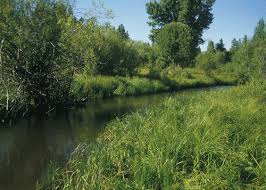 The above two channels can have either of the following features:
 Prismatic channel: - channels with constant shape and  
    slope
 Non-prismatic channels: - channels with varying shape      
    and slope
 Generally the natural channels fall into the non prismatic group That is why intensive study of the behavior of flow in natural channels requires other fields of studies like, sediment transport, geomorphology, hydrology, river engineering
Types of flow in open channel
 According to the characteristics of the flow with respect to time and place, different categories can be set
A. Steady flow:- Here the criterion is time. A flow can be said steady if the fluid characteristics like velocity, pressure density, depth of flow doesn’t change or if it can be assumed constant between the time of consideration
B. Unsteady flow:- Here the fluid characteristics vary with time such that
C. Uniform flow:- A space as a criterion is used . Open channel flow is said to be uniform if the depth of flow, velocity remains constant or the same at every section of the channel
Uniform flow may be steady or unsteady, depending on whether or not the depth changes with time
,
D. Non uniform flow:- In case when the velocity, depth of flow in a channel changes with space:
E. Steady uniform flow:- The depth of flow does not change during time interval and space under consideration
F. Unsteady uniform flow:- This is a rare phenomenon when the depth of flow fluctuates while remaining parallel to the channel bottom
G. Unsteady uniform flow:- This is a flow in which the depth is varying time but not with space
H. Unsteady non uniform flow:- Is the flow in which the depth is varying with space and time
Geometric elements of open channel section
 Geometric elements are properties of a channel section that can be defined entirely by the geometry of the section and the depth of flow
 The most used geometric properties include:
 Depth of flow(y): it the vertical distance from the lowest point of the channel to the free surface
 Top width (T): it is the width of channel section at free surface
  Stage (h): is the elevation or vertical distance of the free surface above a datum
Wetted perimeter (p): it is the length of the channel boundary which is in contact with water
 Wetted area (A): is the cross-sectional area of the flow normal to the direction of flow
 Hydraulic radius(hydraulic mean depth)(R) : it is the ratio of wetted area to its wetted perimeter
Hydraulic depth(D): the ratio of wetted area to the top width,
Section factor (Z): is the product of the wetted area and  the two-  third power of the hydraulic radius
Conveyance (K) :
Q=VA………………………….V=
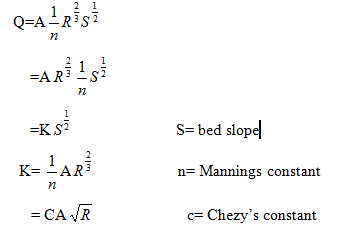 1.2 Hydraulic Efficiency of Channel Cross -Section
A channel section is said to be efficient if it gives the maximum discharge for the given shape, area and roughness
The velocity in an open channel is:
                     V= f (R,S)……………………………………..(a)
                     Q=A*V=Af (R,S)……………………………..(b)
 Equation (b) indicates that for the given area of cross section and slope the discharge Q will be maximum when R is maximum

 Since, R=A/P, R will be maximum when P is minimum for a given area
We can conclude that for the  most efficient and economical channel section the wetted perimeter should be minimum & also frictional resistance , o is minimum
 For example, a rectangular channel of depth Y and width, B
                            A=BY………………………….(i)
                            P=B+2Y……………………….(ii)
                 From eqn. (i), B=A/Y
                  Substituting in (ii) P=A/Y+2Y………….(iii)
For maximum Q, P - is minimum
So, B=2Y (or Y=B/2)
 Thus the rectangular channel is most efficient and economical when the depth of water is one half of the width of the channel and the discharge flow will be maximum
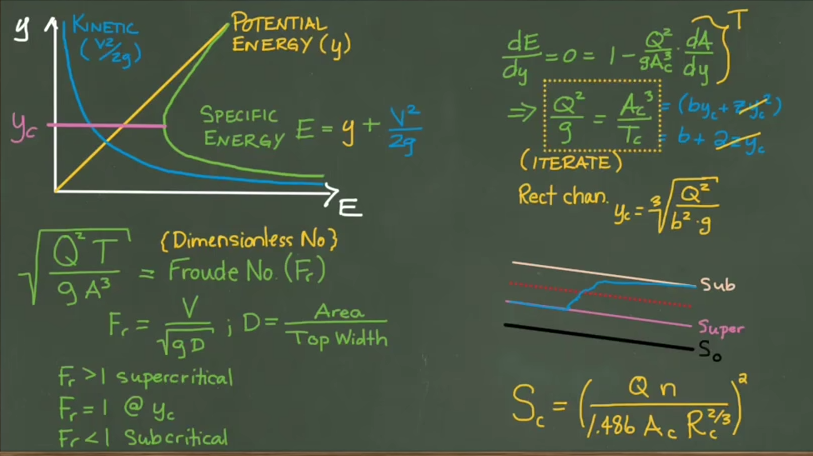 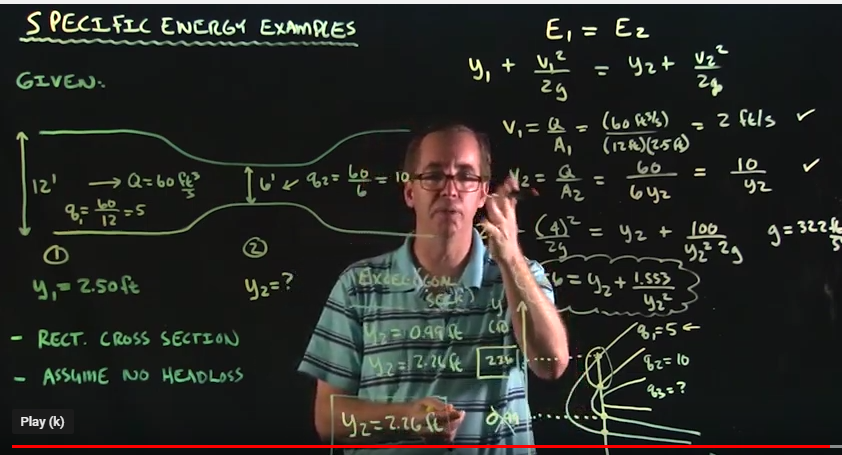 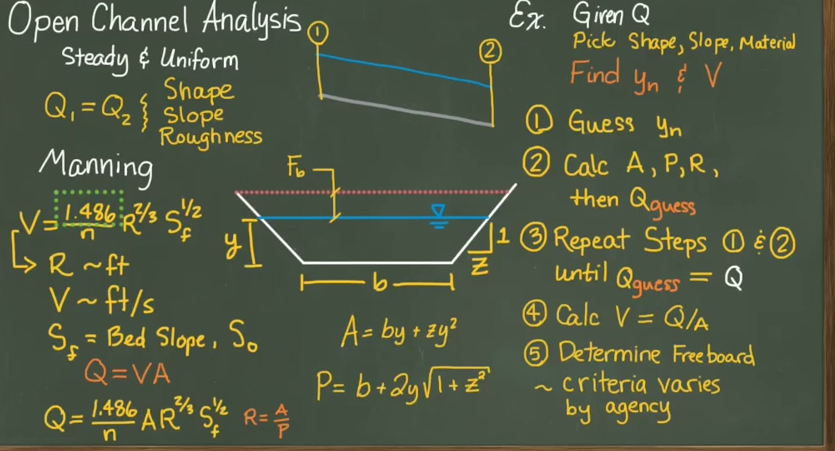 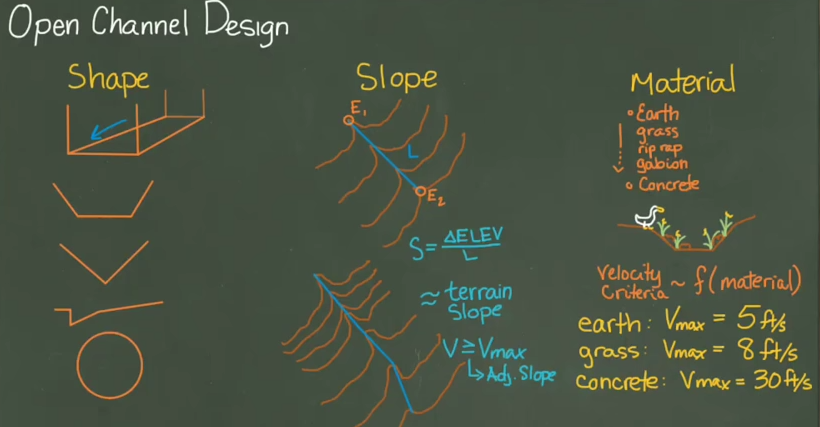